班親會還未開始歡迎參觀一下教室布置喔 !
學校事務提醒
本土語選修以續修為原則，不再每學年調查。
      改修其他語別，才拿申請單

「學生卡」遺失損壞需自付工本費用申請補發
    相關問題可至網站查詢。https://card.tycg.gov.tw/
學校事務提醒
學校人行道分區施工
9/16(一)~12/29(日)
機車請停南美街接送區。

校門口兩側無法臨停，可提前一個路口下車。
學校事務提醒
註冊單九月下旬才會發下，如需提前完成繳費，請告知，會另外先給註冊單。
學校事務提醒
流感疫苗接種10/9(三)
線上簽署(不施打也要填報)

當天不需健保卡
學校事務提醒
校慶運動會定於10/26(六)，10/28(一)補假一天。
學校事務提醒
期中考11/7(四)、11/8(五)

期末考1/9(四)、1/10(五)
學校事務提醒
提前一個月在黑板提醒範圍
例如:
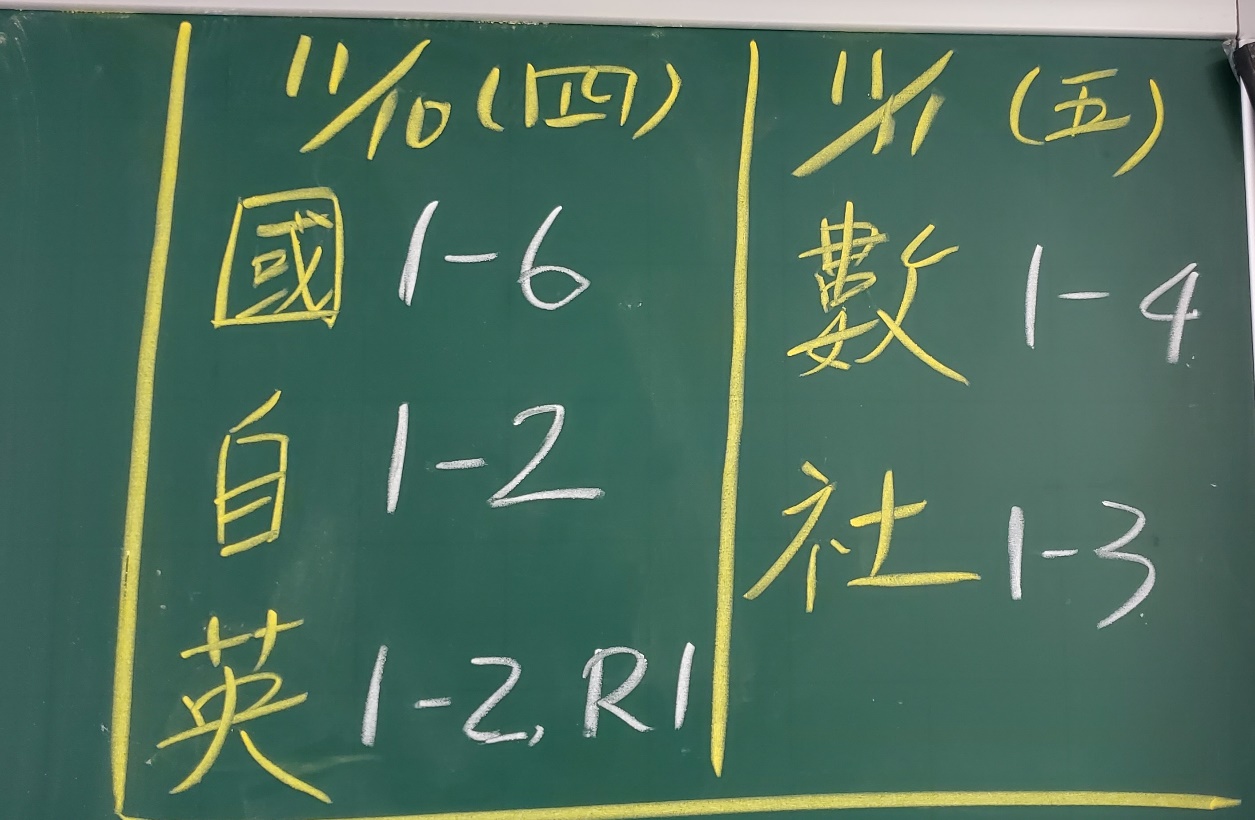 學校事務提醒
結業式1/20(一)

下學期開學日期2/11(二)
    暫定，以教育局公文為依據

校外教學下學期辦理，確定日期後再通知。
班級事務體育服裝規定
每週一、五上體育課
週五統一穿學校運動服
(週一若無法穿運動服，可穿著適合運動的衣褲)

五年級運動會前
週一、週四早上會到操場練習健康操(提前吃完早餐)
自我管理
作業簿由孩子自己保管
只有週三半天課，在學校下課時可以先寫當天功課，學習善用零碎時間
未交作業每日註明在聯絡簿，寫錯作業頁數也會要求擦乾淨
讓孩子每天看聯絡簿，確認功課進度
親師配合事項
當日聯絡簿簽名
了解孩子的學習狀況。
錯誤立即訂正-記憶正確的知識。
作業錯誤能立即更改，也讓孩子養成為自己負責的態度。
 利用班級獎勵制度，提高孩子主動性
(全部訂正完才能被邀請玩桌遊)
親師配合事項
叮嚀孩子檢查每日學用品
把書包、課業整理好才就寢
不做孩子的「快遞郵差」

班上有備用餐具，若忘記帶可以借用，連續多次忘記帶才會處罰
課程提醒
數學加深加廣

高年級概念更複雜
複合概念變多公因數、公倍數、分數通分、
多步驟計算…
課程提醒
國語課文篇幅加長，段落變多
加強理解能力

五年級練習重點
長篇課文-分意義段
文章結構概念、意義段大意
五星級短文(每週一個小主題)
班級支出項目
預計支出
國數自社練習簿50×4
甲乙本40×2
格子本、日記本15×3
閱讀易上手100(使用一年，下學期不再買)
影印27
美勞材料80
上下學期共約需一千元
9/17(二)開始收費(週一會貼單子通知)
五下期末總結，結餘再合併六年級使用
    支用明細等廠商給收據後，公告在班網

班服預計一件300元左右，待確認製作件數再另外收費(五下)。
班級家長代表
票選統計
感謝8沐丞爸爸、12泓宇媽媽、16若綺媽媽擔任五年級家長代表

學校家長代表大會如果有空再參加就好了
分享--培養人際交往能力
培養描述事件與表達情緒的能力

學習尊重、包容、分享
尊重－物權概念、不說傷人的話
包容－接納同學的不一樣
分享－自己主動分享
           不要求別人分享
           不是條件交換
情緒自癒力
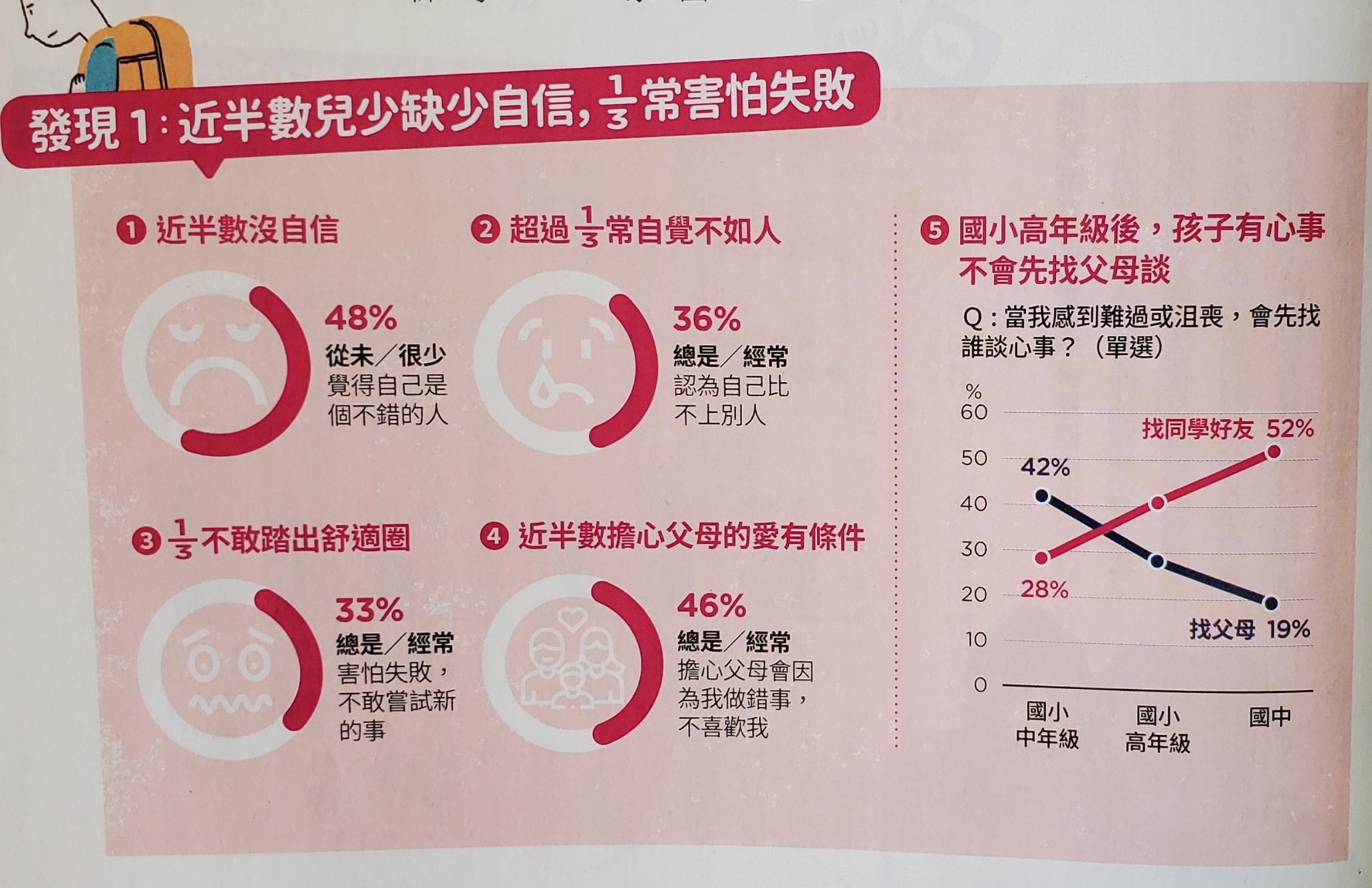 情緒自癒力
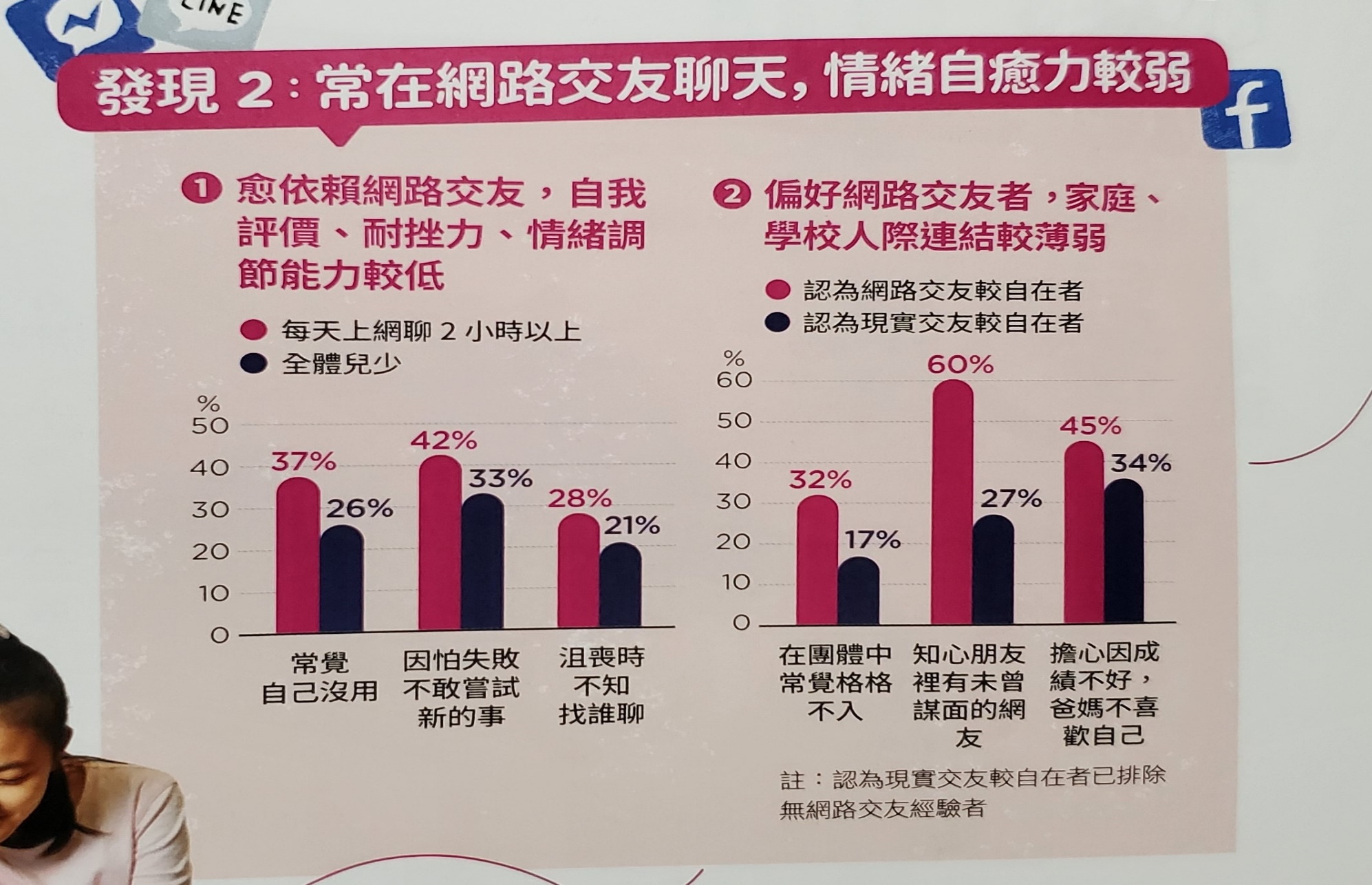 情緒自癒力
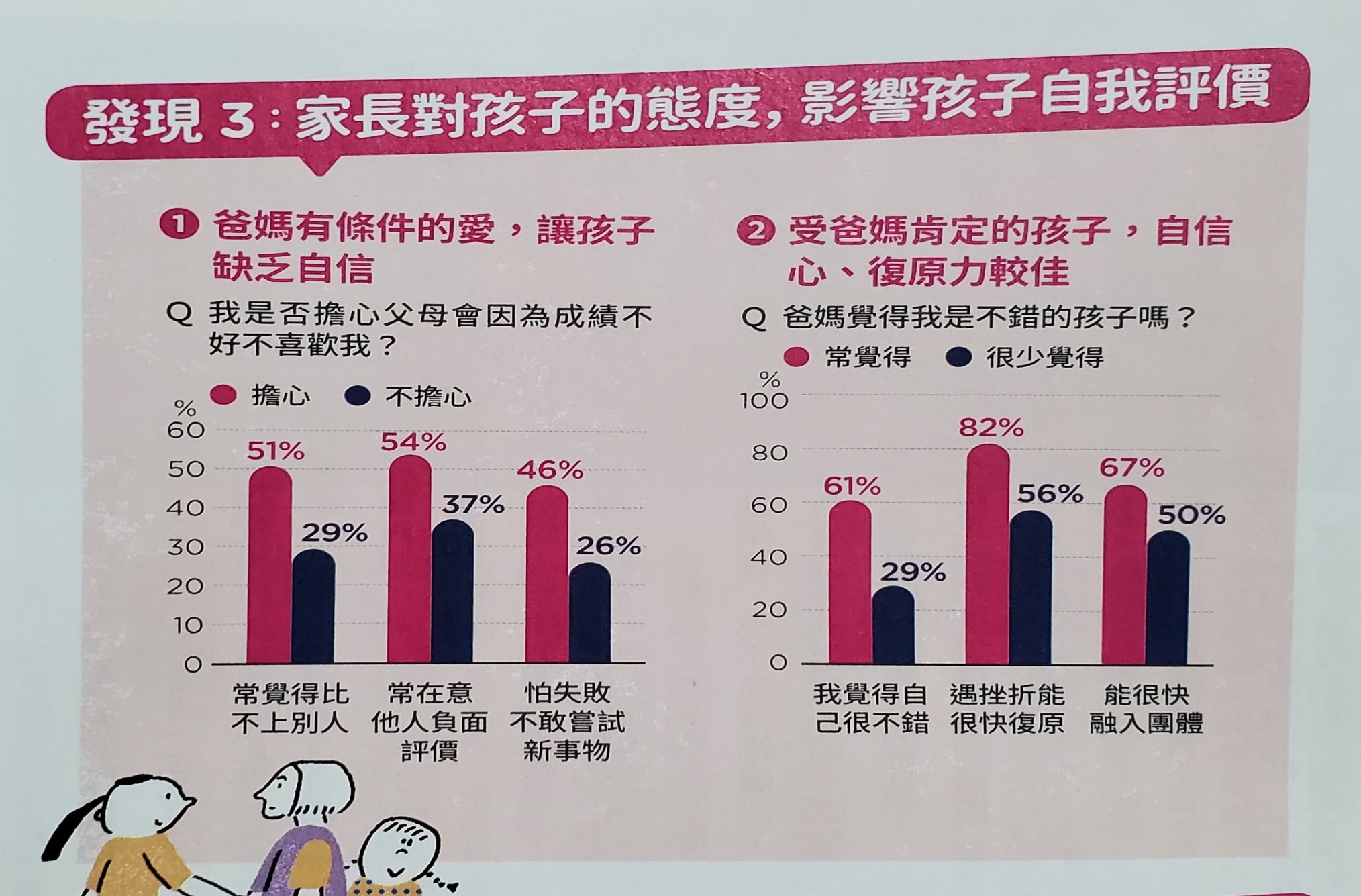 情緒自癒力
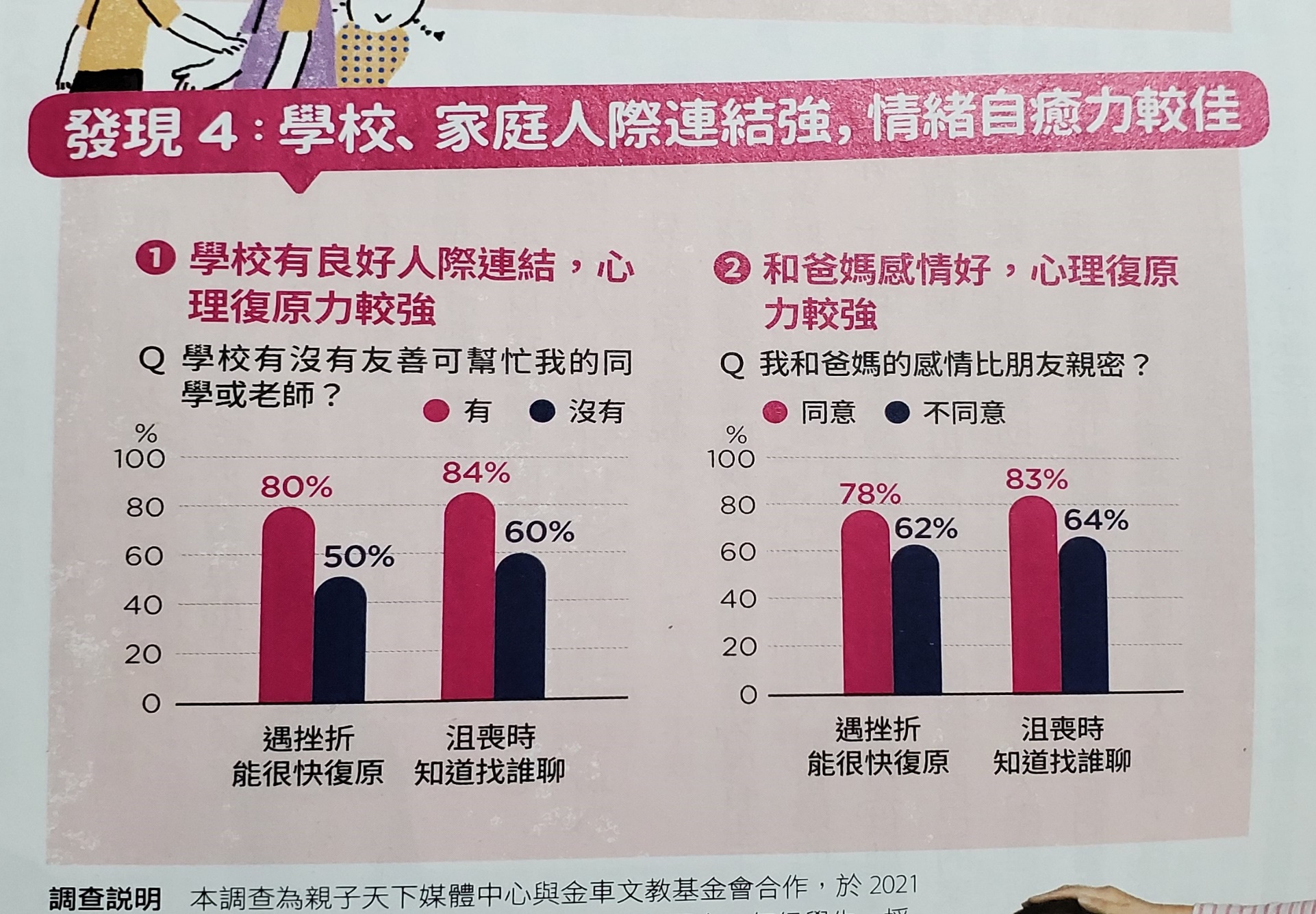 情緒自癒力
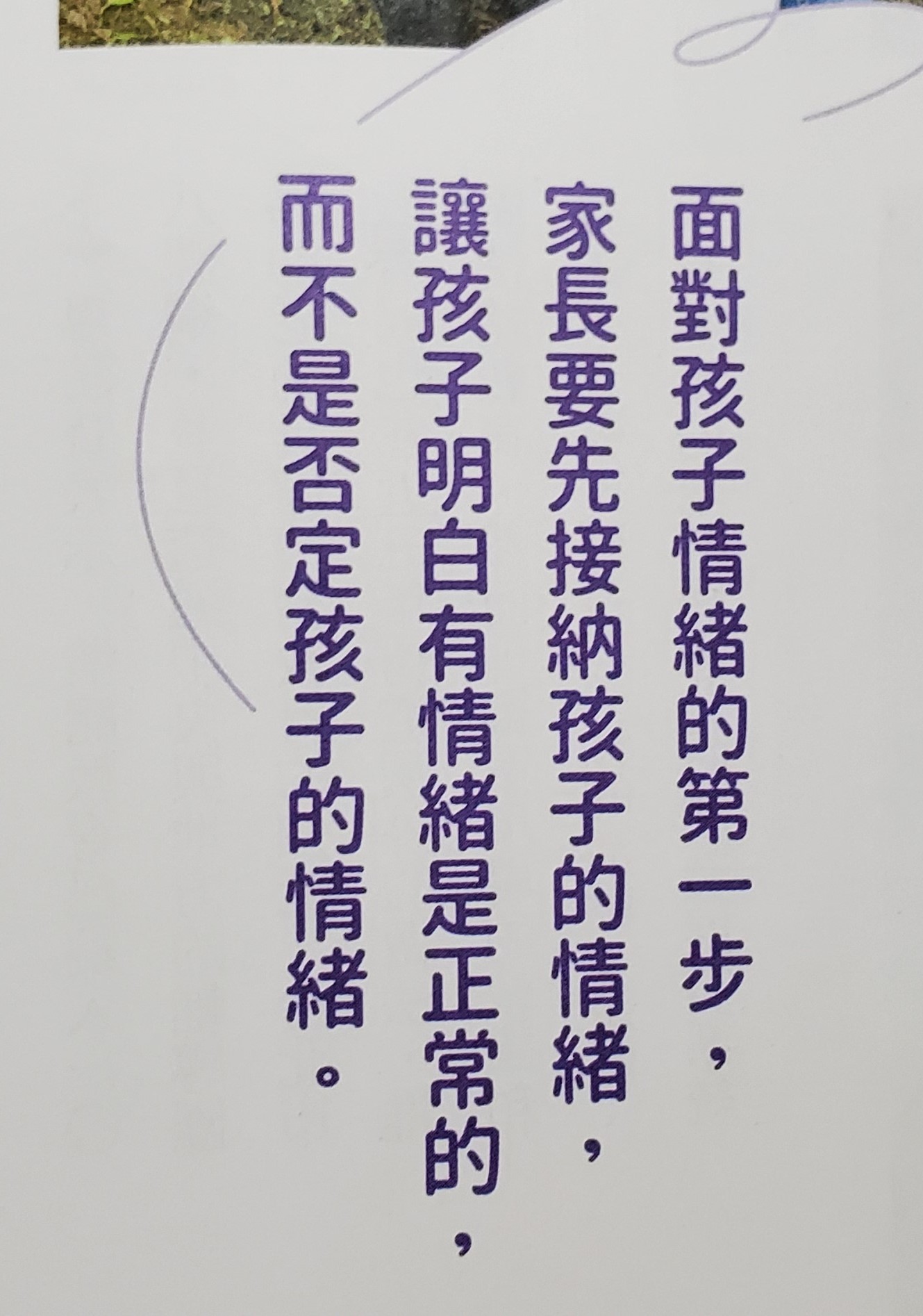 情緒自癒力檢測量表1
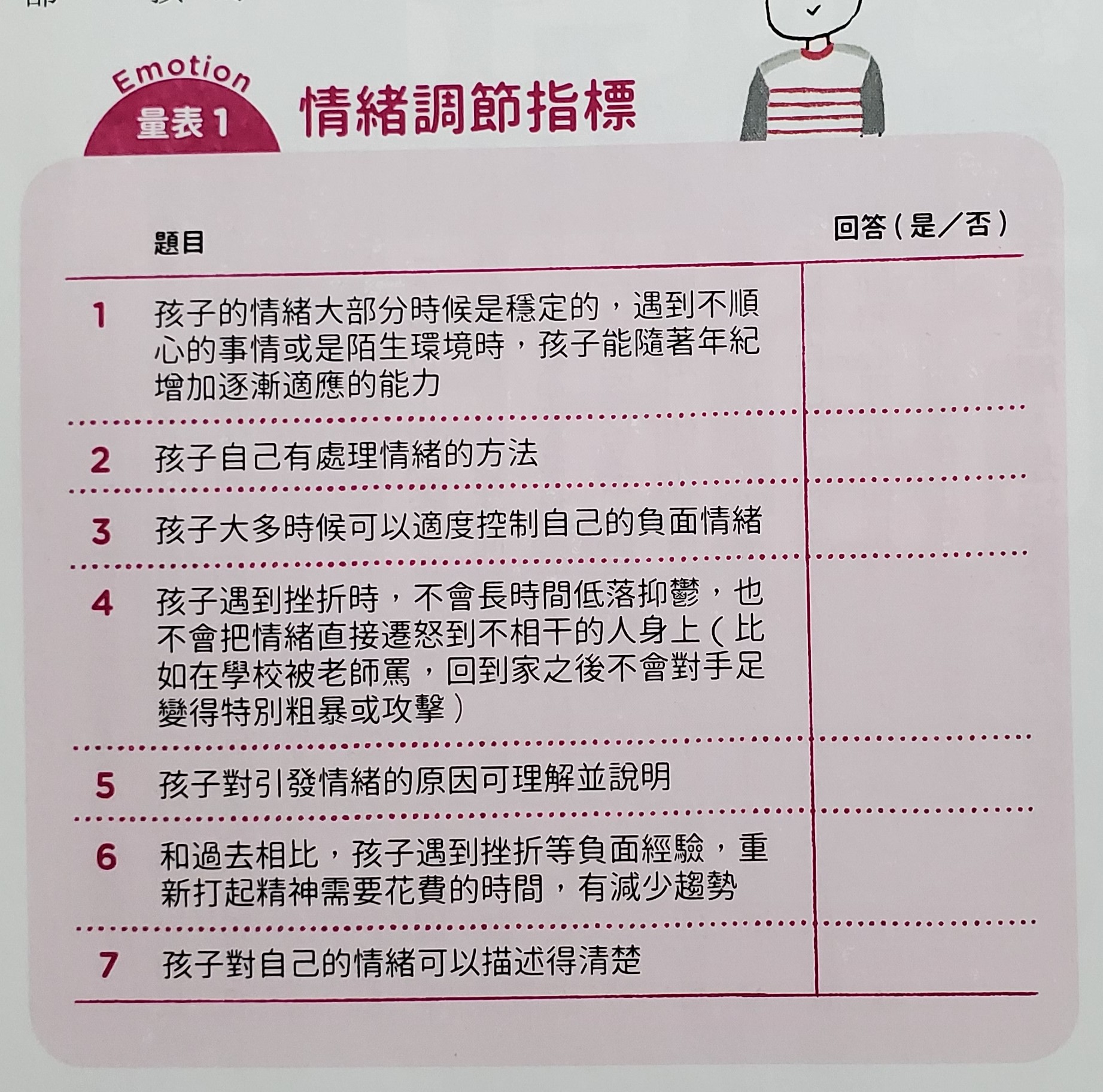 情緒自癒力檢測量表2
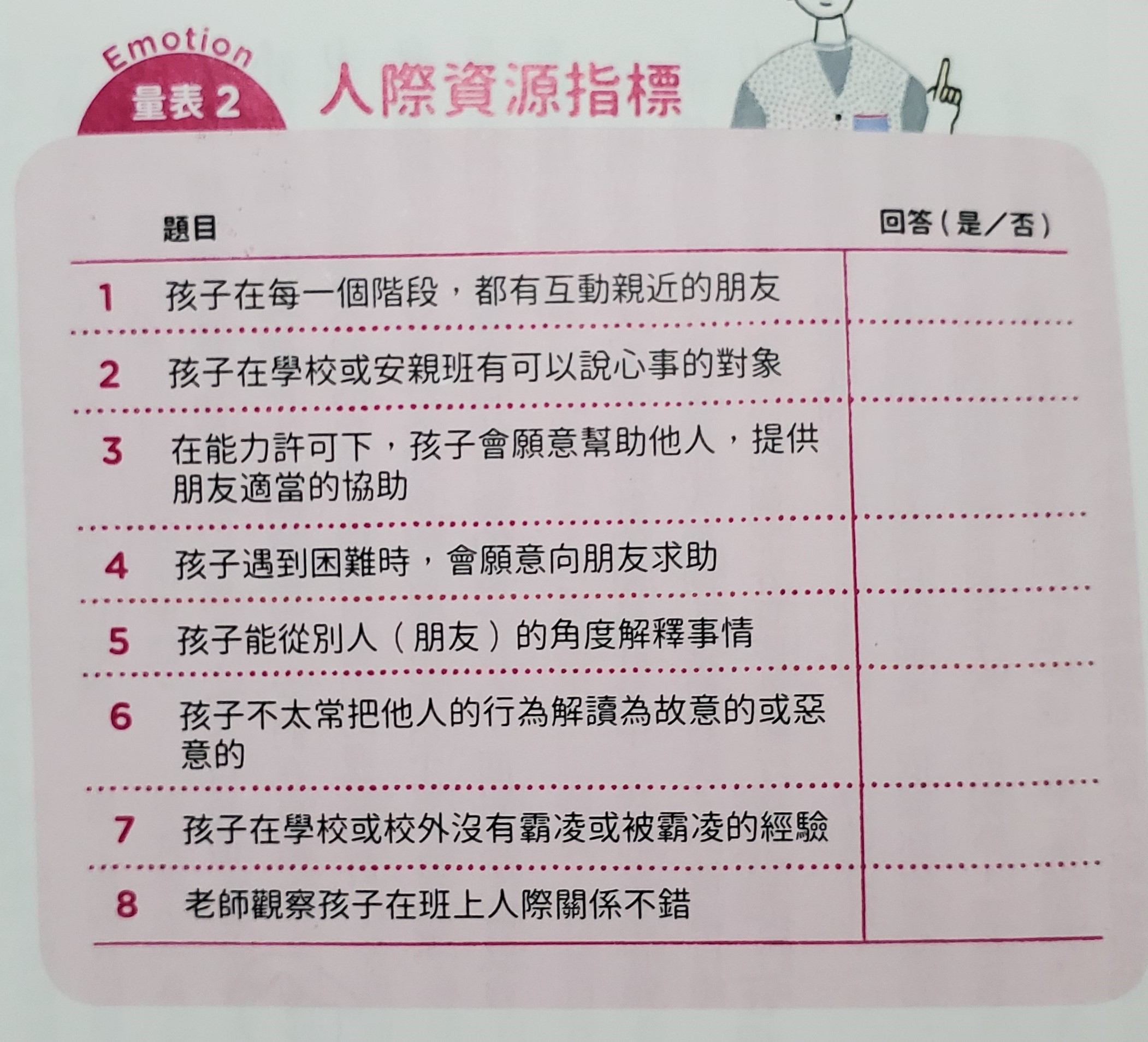 正向思考
感謝您的蒞臨!!